Интеграл  Лебега
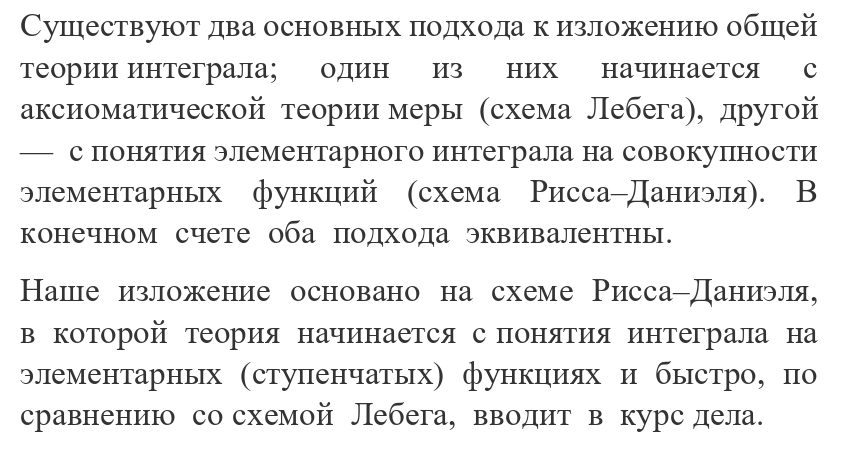 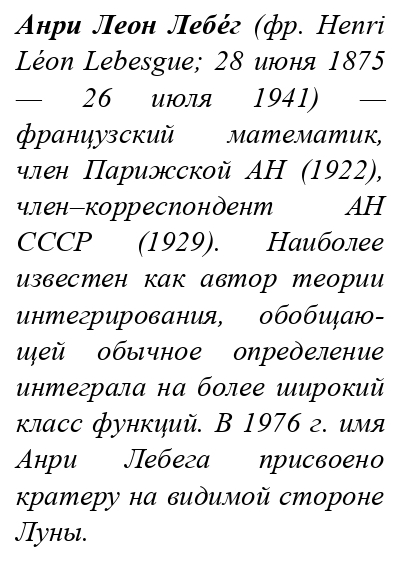 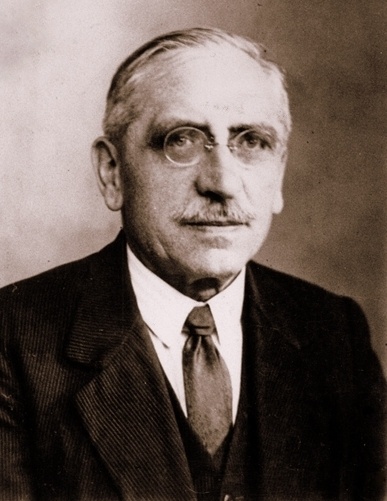 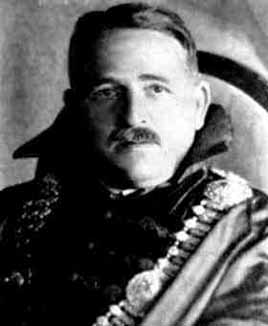 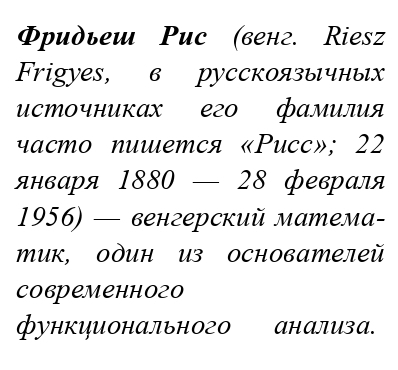 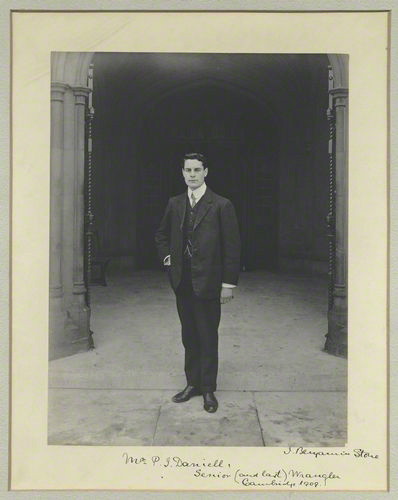 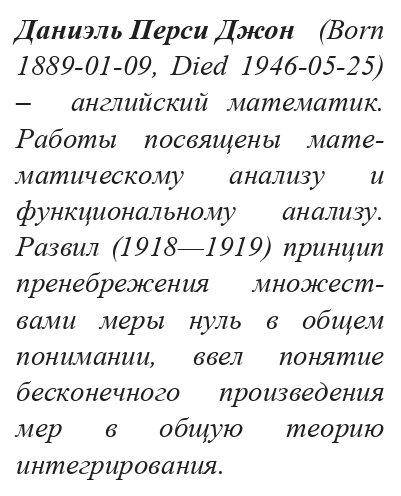 1.  Ограниченные  множества  меры  нуль
Определение  множества  меры  нуль
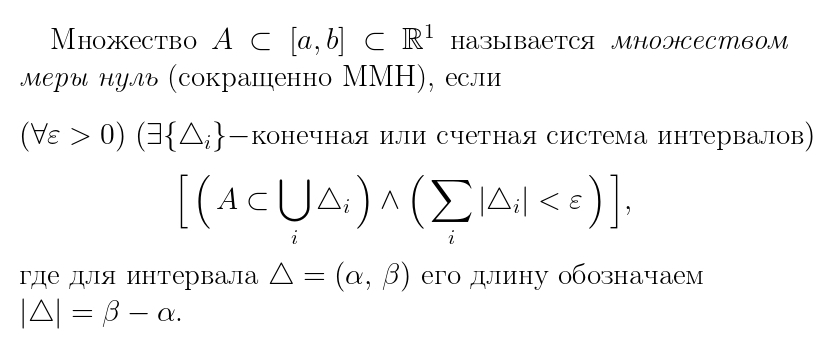 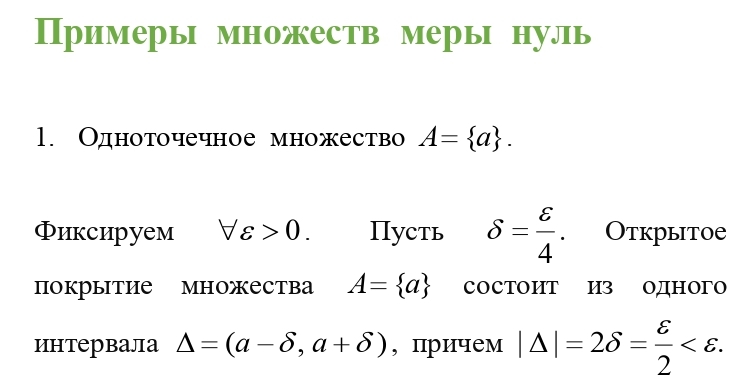 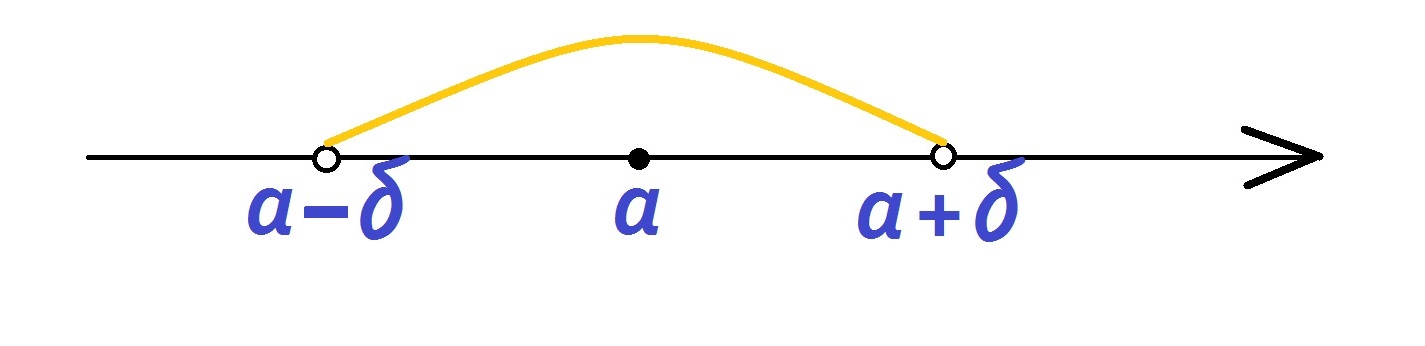 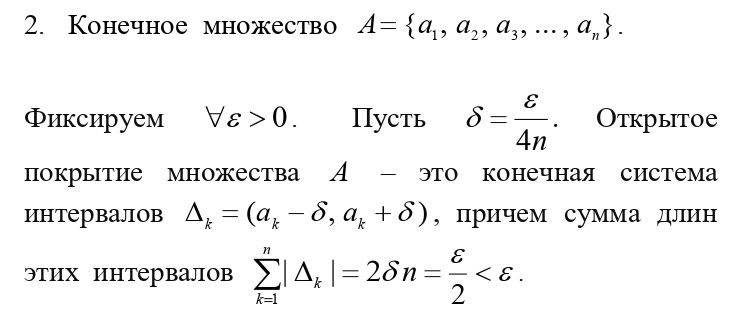 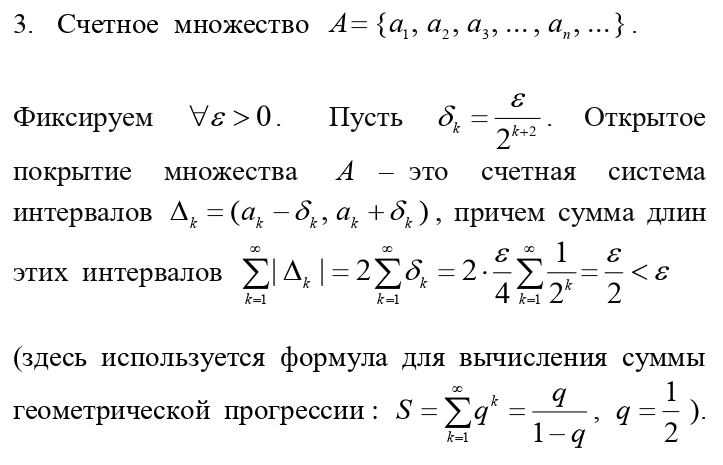 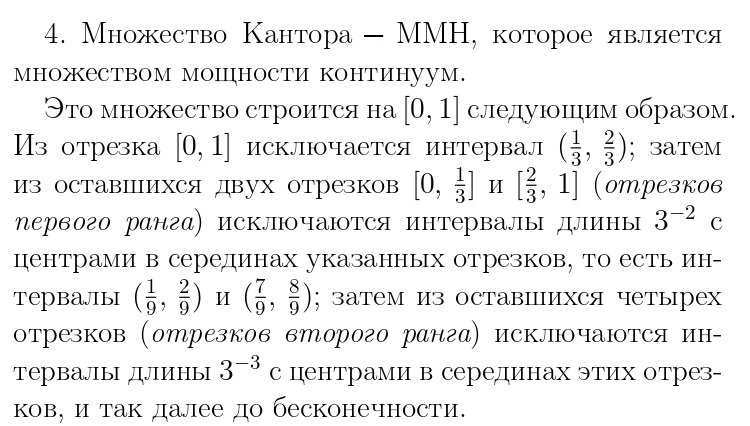 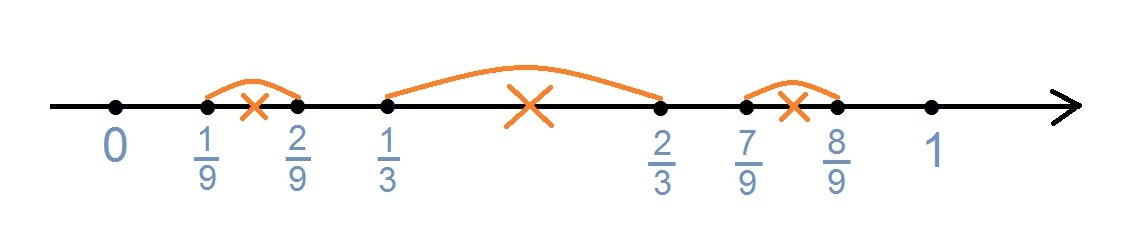 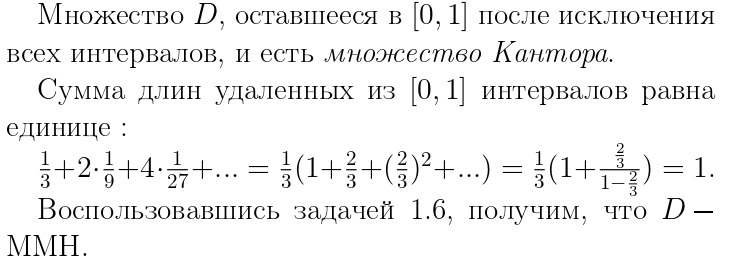 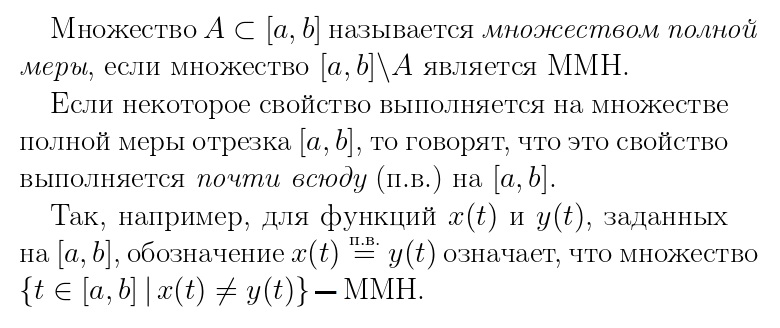 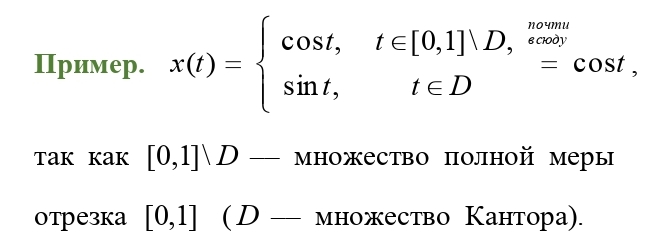 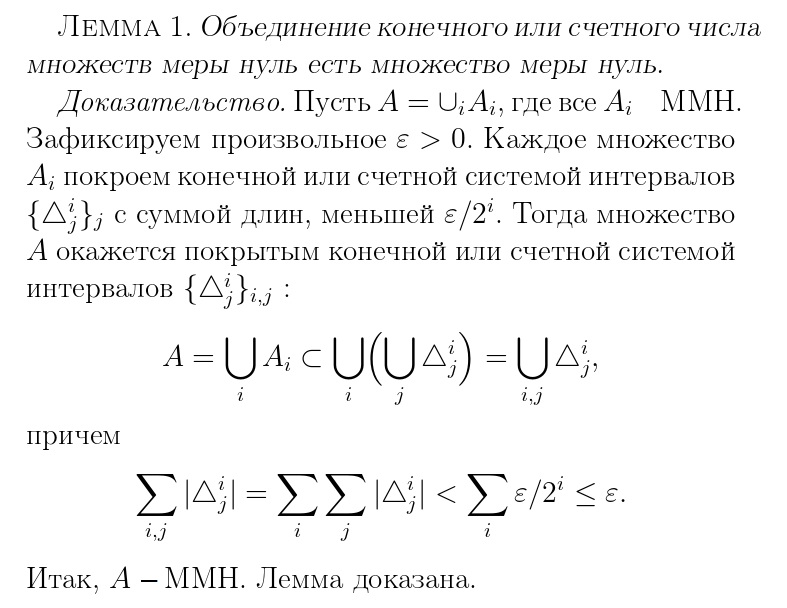